第一章　特殊平行四边形
菱形的性质与判定
第3课时
WWW.PPT818.COM
知识点1　菱形的面积
1.如图,若两条宽度为1的带子相交成30°的角,则重叠部分(图中阴影部分)的面积是( A )
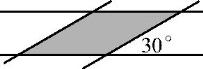 2.(原创)如图,菱形 A  B  C  D 的周长是52 cm,对角线 A  C , B  D 相交于点O,若 B  D =10,则菱形 A  B  C  D 的面积是( D )
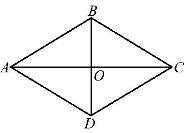 A .10	 B .30	 C .60	 D .120
4.在▱ A  B  C  D 中, A  B =2 B  C =4,E,F分别为 A  B , C  D 的中点.
(1)求证:△ A  D E≌△ C  B F;
(2)若四边形 D E B F为菱形,求四边形 A  B  C  D 的面积.
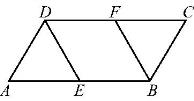 知识点2　菱形的性质与判定的应用
5.如图,剪两张对边平行且宽度相同的纸条随意交叉叠放在一起,转动其中一张,重合部分构成一个四边形,则下列结论中不一定成立的是( D )
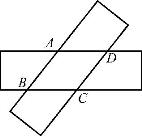 A .∠ A  B  C =∠ A  D  C ,∠ B  A  D =∠ B  C  D 
 B . A  B = B  C 
 C . A  B = C  D , A  D = B  C 
 D .∠ D  A  B +∠ B  C  D =180°
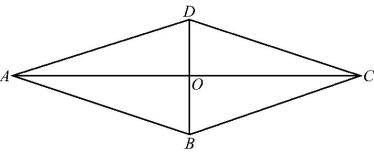 7.(柳州中考)如图,四边形 A  B  C  D 是菱形,对角线 A  C , B  D 相交于点O,且 A  B =2.
(1)求菱形 A  B  C  D 的周长;
(2)若 A  C =2,求 B  D 的长.
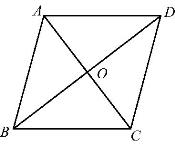 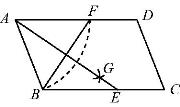 8.如图,在▱ A  B  C  D 中,用直尺和圆规作∠ B  A  D 的平分线 A G交 B  C 于点E,以 A 为圆心, A  B 长为半径画弧交 A  D 于点F.若 B F=16, A  B =17,则 A E的长为( A )
 A .30	 B .29	 C .28	 D .27
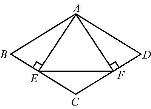 9.如图,▱ A  B  C  D 中, A E⊥ B  C , A F⊥ C  D ,垂足分别为E,F,连接EF,给出下列判断:①若△ A EF是等边三角形,则∠ B =60°;②若∠ B =60°,则△ A EF是等边三角形;③若 A E= A F,则平行四边形 A  B  C  D 是菱形;④若平行四边形 A  B  C  D 是菱形,则 A E= A F.其中结论正确的是　①③④　.(只需填写正确结论的序号)
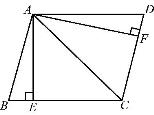 10.(广西中考)如图,在▱ A  B  C  D 中, A E⊥ B  C , A F⊥ C  D ,垂足分别为E,F,且 B E= D F.
(1)求证:▱ A  B  C  D 是菱形;
(2)若 A  B =5, A  C =6,求▱ A  B  C  D 的面积.
11.如图,在Rt△ A  B  C 中,∠ A  C  B =90°,过点 C 的直线MN∥ A  B , D 为 A  B 边上一点,
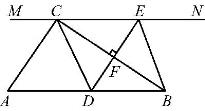 且 A  D =4,过点 D 作 D E⊥ B  C ,交直线MN于点E,垂足为F,连接 C  D , B E.
(1)求 C E的长;
(2)当 D 是 A  B 的中点时,四边形 B E C  D 是什么特殊四边形?说明你的理由.
解:(1)∵ D E⊥ B  C ,∴∠ D F B =90°.
∵∠ A  C  B =90°,∴∠ A  C  B =∠ D F B ,∴ A  C ∥ D E.
又∵MN∥ A  B ,即 C E∥ A  D ,
∴四边形 A  D E C 是平行四边形,∴ C E= A  D .
∵ A  D =4,∴ C E=4.
(2)四边形 B E C  D 是菱形.
理由:略.
12.如图,在Rt△ A  B  C 中,∠ A  C  B =90°,∠ A =30°, C  D ⊥ A  B 交 A  B 于点E,且 C  D = A  C , D F∥ B  C 分别与 A  B , A  C 交于点G,F,连接 C G.
(1)求证:四边形 B  C G D 是菱形;
(2)若 B  C =1,求 D F的长.
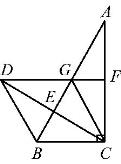